Wait with REVERENCE
Enter in SILENCE
Worship from JOY
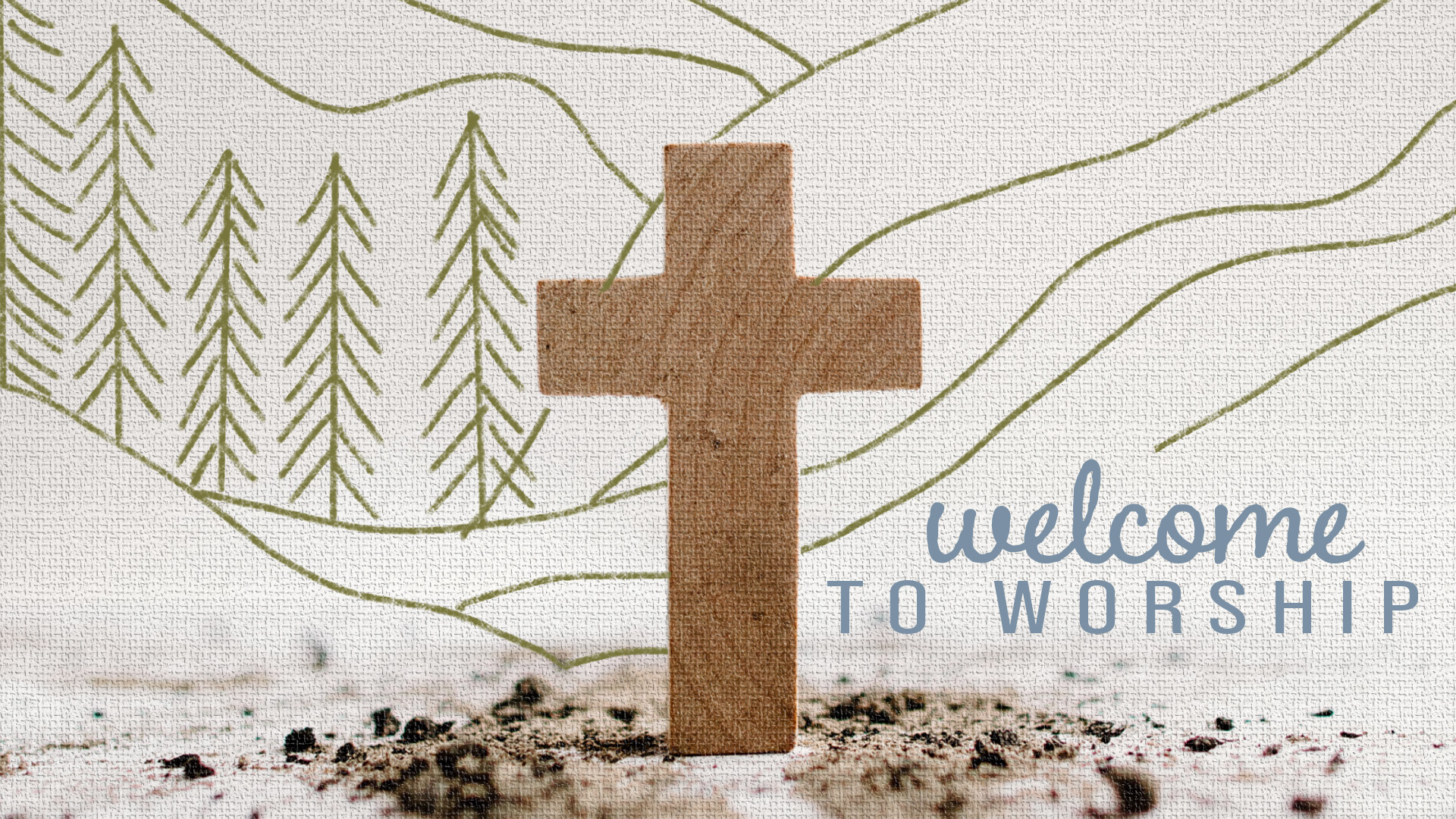 PRELUDE

WELCOME & ANNOUNCEMENTS

AFFIRMATION OF MISSION STATEMENT
Our Mission Statement 
As disciples of Jesus Christ, led by the Holy Spirit, we experience God’s unconditional love, and we witness to others by discovering and sharing our gifts.
* SONG OF PRAISE:  Lord, Prepare Me (Sanctuary) No. 701 GTG	

Lord, prepare me to be a sanctuary, 
pure and holy, tried and true. 
With thanksgiving, I’ll be a living sanctuary for you.
* CALL TO WORSHIP:  
 	
L:	In the morning of creation, when chaos reigned and the earth was formless and void, the Spirit of God moved over the face of the waters and whispered,  
P:	“Come, you are welcome in this place.”
L:	In the dry and desperate desert where the people fled, seeking freedom, the daughters of Miriam danced, water burst forth out of the rock of Horeb and Holy Wisdom beckoned: 
P:	“Come, you are welcome in this place.” . . .
L: 	By the waters of Babylon, where exiles wept bitter tears and could not find their voices, the Spirit of justice spoke:
P:	“Come, you who long for home, you are welcome in this place.”

L:	Out of the River Jordan, where the prophet called, brother Jesus arose, dripping, from the waters of baptism, calling: 
P:	“Come and follow me—you are welcome in this place.” . . .
L:	Near the crystal river that flows through the new Jerusalem, by the tree of life, whose leaves are for the healing of the nations, the Spirit says,
P:	“Come, all you who are thirsty, drink from the springs of the water of life and know you are welcome in this place.”

L:	Let us worship God!
. . .
*  HYMN OF PRAISE: Here in This Place (Gather Us in)	(No. 401, GTG)
Here in this place the new light is streaming; 
Now is the darkness vanished away;
See in this space our fears and our dreamings Brought here to you in the light of this day. Gather us in, the lost and forsaken; 
Gather us in, the blind and the lame;
Call to us now, and we shall awaken; 
We shall arise at the sound of our name.
. . .
We are the young, our lives are a mystery. 
We are the old who yearn for your face.
We have been sung throughout all of history, Called to be light to the whole human race. 
Gather us in, the rich and the haughty; 
Gather us in, the proud and the strong;
Give us a heart, so meek and so lowly; 
Give us the courage to enter the song.
. . .
Here we will take the wine and the water; 
Here we will take the bread of new birth.
Here you shall call your sons 
and your daughters, 
Call us anew to be salt for the earth. 
Give us to drink the wine of compassion; 
Give us to eat the bread that is you;
Nourish us well, and teach us to fashion 
Lives that are holy and hearts that are true.
. . .
Not in the dark of buildings confining, 
Not in some heaven, light years away:
Here in this place the new light is shining; 
Now is the kingdom, now is the day.
Gather us in and hold us forever; 
Gather us in and make us your own;
Gather us in, all peoples together, 
Fire of love in our flesh and our bone.
PRAYER OF CONFESSION:  (responsive)
L:	Humbled by the awareness . . . We pray together:
	Forgive us, O God, for our lack of trust in your love. Offered lives of peace and hope, we wander filled with anxiety and despair. Save us from our foolish, feverish attempts to save ourselves. Help us to rest secure in your strong love. . . .
Cleanse our hearts so we might be more loving and grateful. Keep us on the path of faithfulness so we might find those whom we are called to serve. Help us to find the words so we might confess your hope offered to all who are broken, who are lost, who seek you. We pray in the name of Jesus the Christ. Amen.
ASSURANCE OF GODS’ LOVE:	

L:	This is the good news: in Christ we are forgiven and thus God gives us hope; God gives us peace; God gives us joy so we may share these gifts:  

P:	Thanks be to God, who has forgiven us and called us to respond with thankfulness expressed in love and service to our neighbors.
* CELEBRATION OF CHRIST’S FORGIVENESS: 	(No. 582, GTG)

Glory to God, whose goodness 
shines on me, and to the Son, 
whose grace has pardoned me, 
and to the Spirit, 
whose love has set me free. 
As it was in the beginning, 
is now and ever shall be. Amen.
* EXCHANGE OF CHRIST’S PEACE:

L:	The peace of Christ be with you.

P:	  And also with you.      
   
Welcome one another with the peace of Christ.



~ Children may go downstairs for Sunday School ~
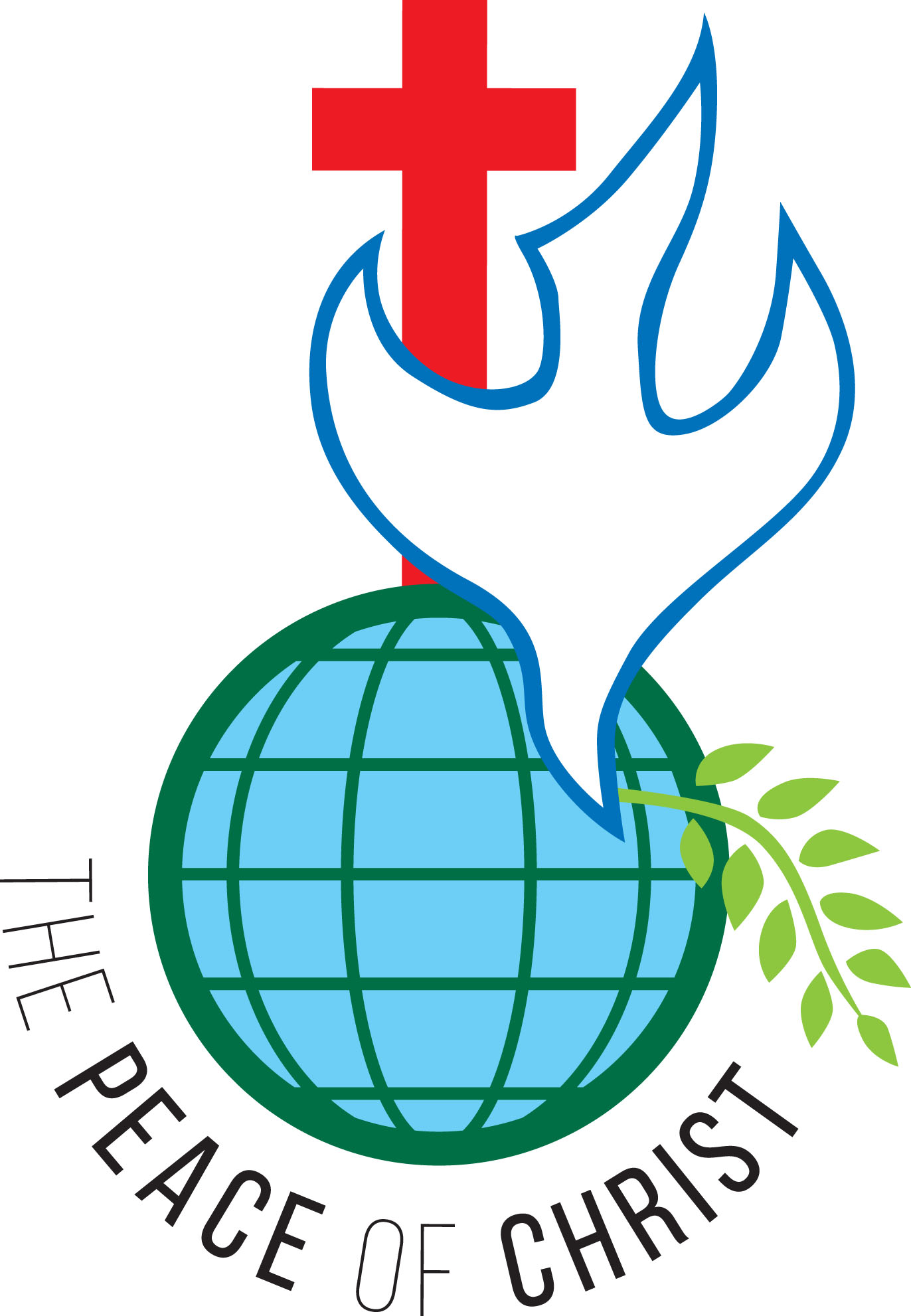 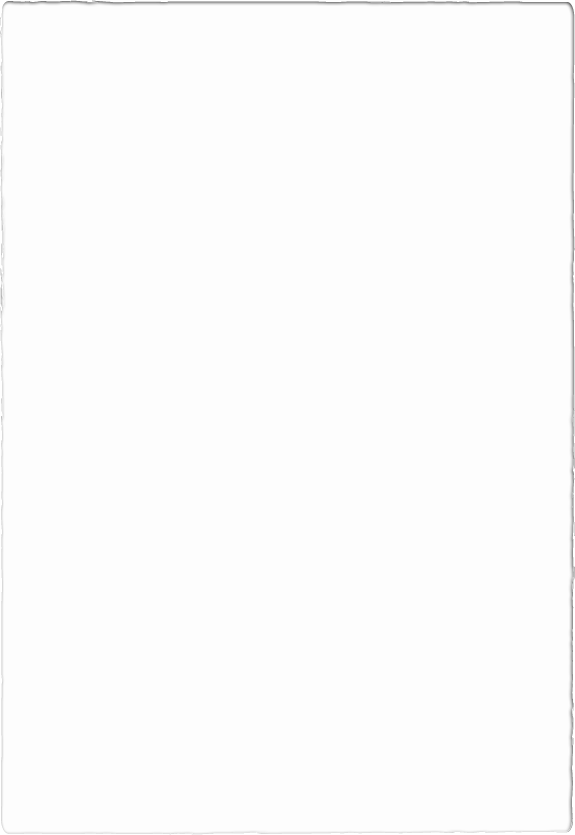 GIVING OF OUR GIFTS & OFFERTORY:
Our God has blessed us, so let us extend God’s Blessing as we present our Tithes and Offerings.

     
Thank you for being faithful stewards of your church family with your prayers, your time, talent, and your financial resources. 

Contributions may also be made: 
Electronically on the church website at fpcb-nj.org; 
By reoccurring electronic withdrawal; or by
By mailing your offering to the church: P.O. Box 385, Blairstown, NJ.
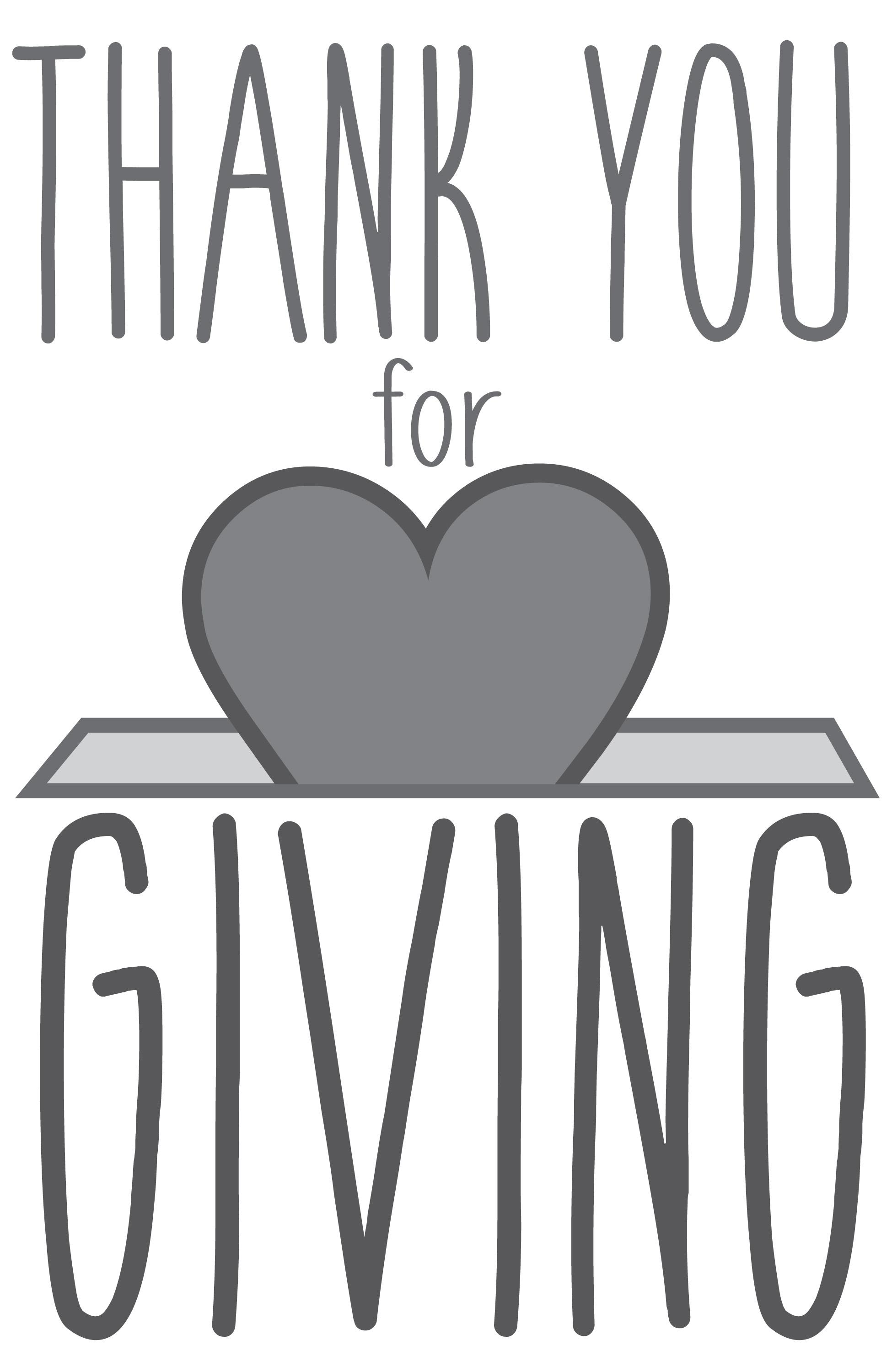 * DOXOLOGY: No. 591  

Praise God, from whom all blessings flow; 
Praise Christ, all people here below;
Praise, Holy Spirit evermore; 
Praise Triune God, whom we adore. Amen.


* PRAYER OF DEDICATION
DECLARING GOD‘S  WORD
HEBREW LESSON: 	1 Samuel 2: 1–10
2 Hannah prayed and said,
“My heart exults in the Lord;     my strength is exalted in my God.My mouth derides my enemies    because I rejoice in your victory.
2 There is no Holy One like the Lord,    no one besides you;    there is no Rock like our God. . . .
3 Talk no more so very proudly;    let not arrogance come from your mouth,for the Lord is a God of knowledge,    and by him actions are weighed.4 The bows of the mighty are broken,    but the feeble gird on strength.5 Those who were full have hired themselves out for bread,  but those who were hungry are fat with spoil.The barren has borne seven,    but she who has many children is forlorn. . . .
6 The Lord kills and brings to life;    he brings down to Sheol and raises up.7 The Lord makes poor and makes rich;    he brings low; he also exalts.8 He raises up the poor from the dust;    he lifts the needy from the ash heapto make them sit with princes    and inherit a seat of honor.For the pillars of the earth are the Lord’s,    and on them he has set the world. . . .
9 He will guard the feet of his faithful ones,    but the wicked will perish in darkness,    for not by might does one prevail.10 The Lord! His adversaries will be shattered;    the Most High will thunder in heaven.The Lord will judge the ends of the earth;    he will give strength to his king    and exalt the power of his anointed.”
EPISTLE LESSON: 	Hebrews 10: 11–25

11 And every priest stands day after day at his service, offering again and again the same sacrifices that can never take away sins. 12 But when Christ had offered for all time a single sacrifice for sins, “he sat down at the right hand of God,” 13 and since then has been waiting “until his enemies would be made a footstool for his feet.” 14 For by a single offering he has perfected for all time those who are sanctified. . . .
15 And the Holy Spirit also testifies to us, for after saying,
16 “This is the covenant that I will make with them    after those days, says the Lord:I will put my laws in their hearts,    and I will write them on their minds,”
17 and he adds,
“I will remember their sins and their lawless deeds no more.”
 . . .
18 Where there is forgiveness of these, there is no longer any offering for sin.
19 Therefore, my brothers and sisters, since we have confidence to enter the sanctuary by the blood of Jesus, 20 by the new and living way that he opened for us through the curtain (that is, through his flesh), 21 and since we have a great priest over the house of God, 22 let us approach with a true heart in full assurance of faith, with our hearts sprinkled clean from an evil conscience . . .
and our bodies washed with pure water. 23 Let us hold fast to the confession of our hope without wavering, for he who has promised is faithful. 24 And let us consider how to provoke one another to love and good deeds, 25 not neglecting to meet together, as is the habit of some, but encouraging one another, and all the more as you see the Day approaching.
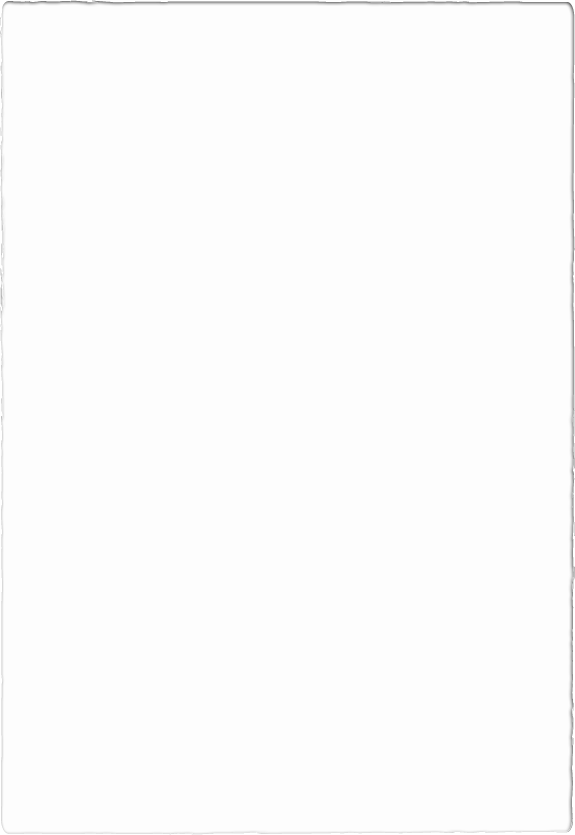 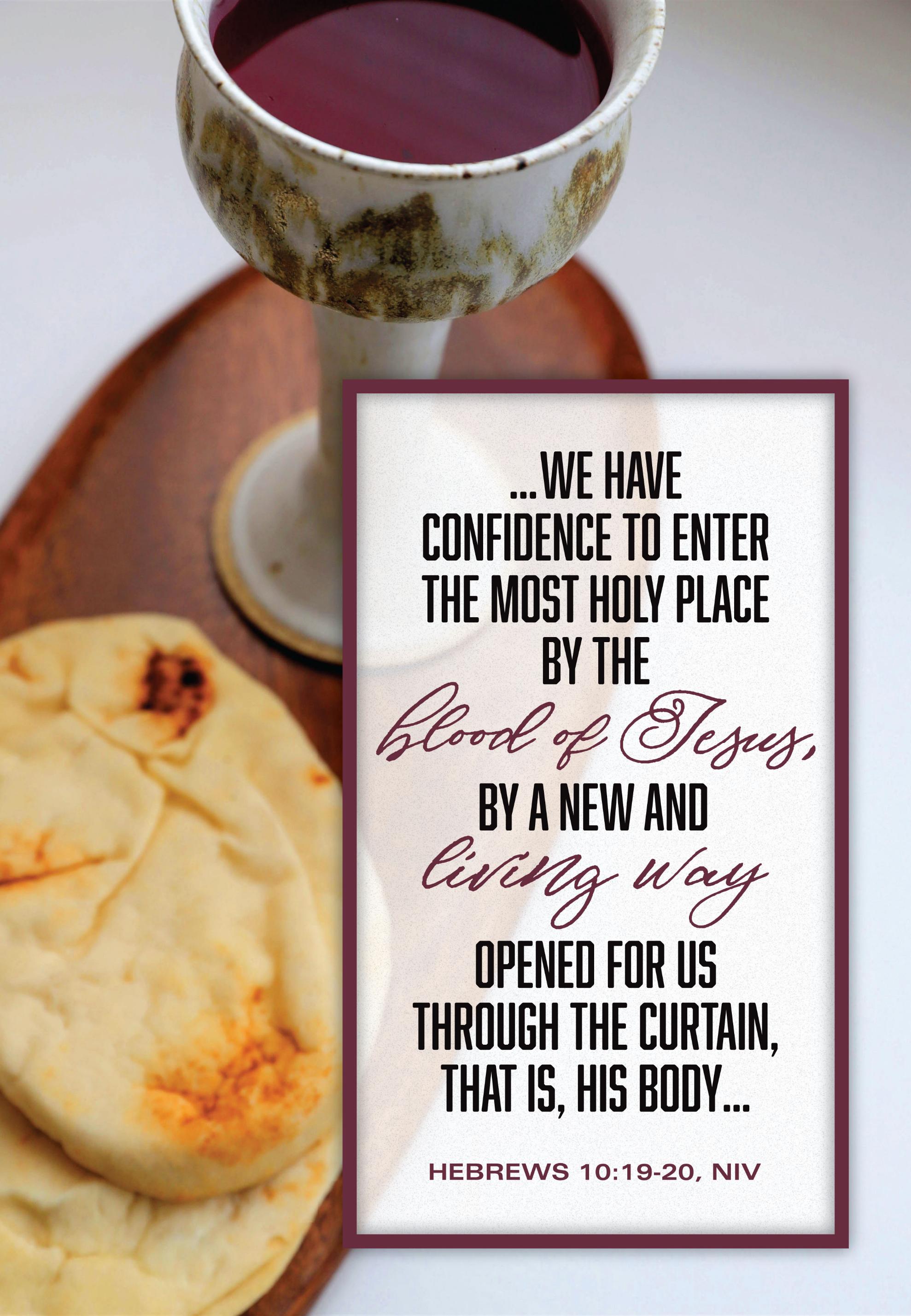 REV. BARBARA’S SERMON: 
 
“Jesus Sits”
RESPONDING TO GOD’S WORD

* AFFIRMATION OF FAITH:	Confession of 1967 PCUSA
God’s reconciling act in Jesus Christ is a mystery which the Scriptures describe in various ways. It is called the sacrifice of a lamb, a shepherd’s life given for his sheep, atonement by a priest; again, it is ransom of a slave, payment of debt, vicarious satisfaction of a legal penalty, and victory over the powers of evil. . . .
These are expressions of a truth which remains beyond the reach of all theory in the depths of God’s love for humankind. They reveal the gravity, cost, and sure achievement of God’s reconciling work.
LITANY OF GRATITUDE & CELEBRATION:	
L:	Today we celebrate. . . services for the common good. 
P:	We are grateful…

L:	For women of all ages . . . regardless of age. 
P:	We celebrate and give thanks to God! 

L:	For women who work  . . . places and circumstances. 
P:	We celebrate and give thanks to God! . . .
L:	For congregations . . . affirmation, safety and care.
P:	We give thanks to God for gratitude and hope expressed in action! 

L:	We give thanks . . . for all the women in our lives.
P:	We celebrate and give thanks to God! Alleluia!
* COMMUNION HYMN:    For Everyone Born, vv. 1, 3–5   No. 769, GTG

For everyone born, a place at the table, 
for everyone born, clean water and bread,
a shelter, a space, a safe place for growing, 
for everyone born, a star overhead,
and God will delight when we are creators of justice and joy, compassion and peace: 
yes, God will delight when we are creators of justice, . . . justice and joy!
. . .
For young and for old, a place at the table, 
a voice to be heard, a part in the song, 
the hands of a child in hands that are wrinkled, for young and for old, the right to belong, and God will delight when we are creators of justice and joy, compassion and peace: yes, God will delight when we are creators of justice, . . . justice and joy!


. . .
For just and unjust, a place at the table,
abuser, abused, with need to forgive,
in anger, in hurt, a mindset of mercy,
for just and unjust, a new way to live,
and God will delight when we are creators of justice and joy, compassion and peace: 
yes, God will delight when we are creators of justice, . . . justice and joy!
. . .
For everyone born, a place at the table, 
to live without fear, and simply to be,
to work, to speak out, 
to witness and worship, 
for everyone born, the right to be free, 
and God will delight when we are creators of justice and joy, compassion and peace: 
yes, God will delight when we are creators of justice, . . . justice and joy!
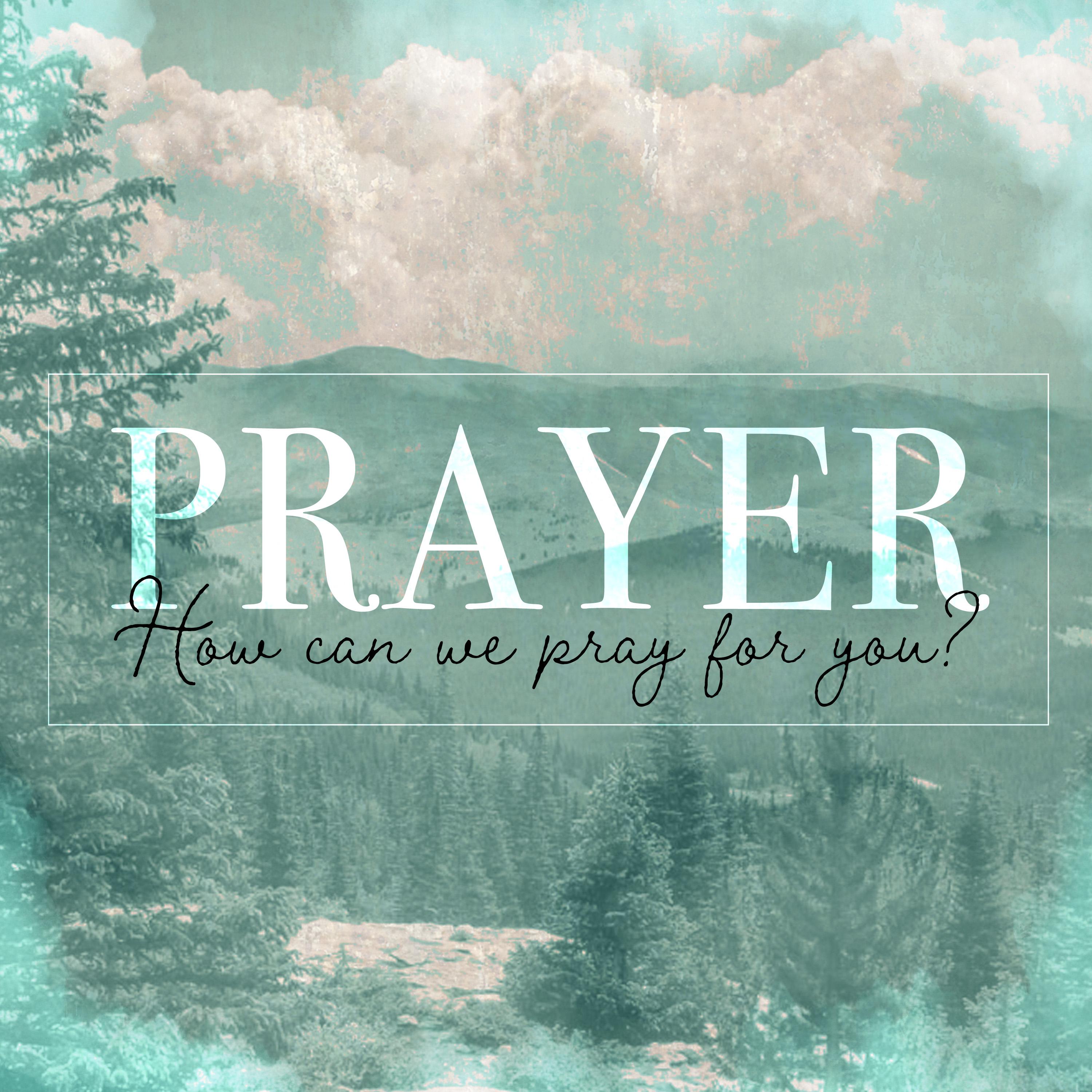 SACRAMENT OF HOLY COMMUNION

INVITATION TO THE LORD’S TABLE:
L:	Friends, this is the joyful feast of the people of God! 
P: 	People will come from east and west, and from north and south, and sit at the table in the kingdom of God.
L:	Behold, how good and pleasant it is when brothers and sisters dwell in unity.

P:	God sent the whole world God’s only Son.  Since God loved us so much, we too, should love one another.

L:	This is the Lord’s Table. Our Savior invites all who are truly sorry for their sins and would humbly put their trust in him to come to the feast which he has prepared. Listen to the gracious words of our Savior Jesus Christ:
“Come to me, all you that are weary and are carrying heavy burdens, and I will give you rest. Take my yoke upon you, and learn from me; for I am gentle and humble in heart, and you will find rest for your souls. For my yoke is easy, and my burden is light.“	                       Matthew 11: 28–30

 ”This is indeed the will of my Father, that all who see the Son and believe in him may have eternal life, and I will raise them up on the last day.”	                      John 6: 40

“Behold, I stand at the door and knock; if those who hear my voice open the door, I will come in to them and eat with them, and they with me.”		   Revelation 3: 20
L:	The Lord be with you.
P: 	And with your spirit.
L:	Lift up your hearts.
P: 	We lift them to the Lord.
L:	Let us give thanks to the Lord our God.
P:	It is right to give God our thanks and praise.
PRAYER OF THANKSGIVING, PRAYERS OF THE PEOPLE, & THE LORD’S PRAYER:

L: 	Holy Lord . . . as we pray together: 
O God, awaken within us the grace of Jesus’ humility, the miracle of his hospitality, and the mystery of his generosity that we may live together as beacons of Jesus’ light and the salt of his peace and love and justice. This we ask as we pray together in Jesus’ name, singing . . .
Our Father who art in heaven,
Hallowed be thy name. 
Thy kingdom come, thy will be done; 
On earth as it is in heaven.
Give us this day our daily bread; 
And forgive us our debts, 
As we forgive our debtors; 
And lead us not into temptation,
But deliver us from evil, 
For Thine is the kingdom 
And the power and the glory, forever.  Amen.
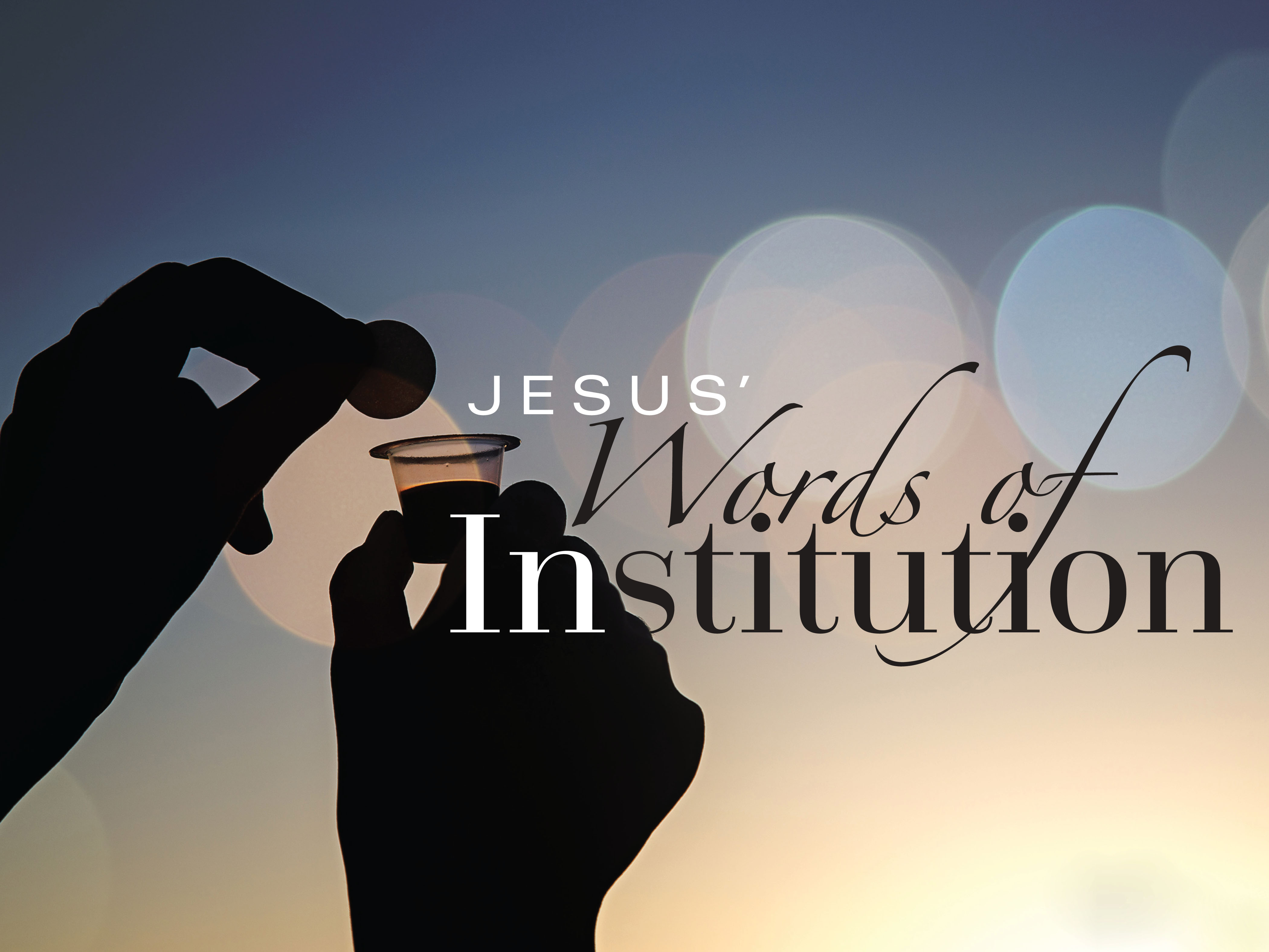 OFFERING OF THE ELEMENTS: 
    Approach the Table, 
	receive the bread,	take the cup, 
	and return to your pew.
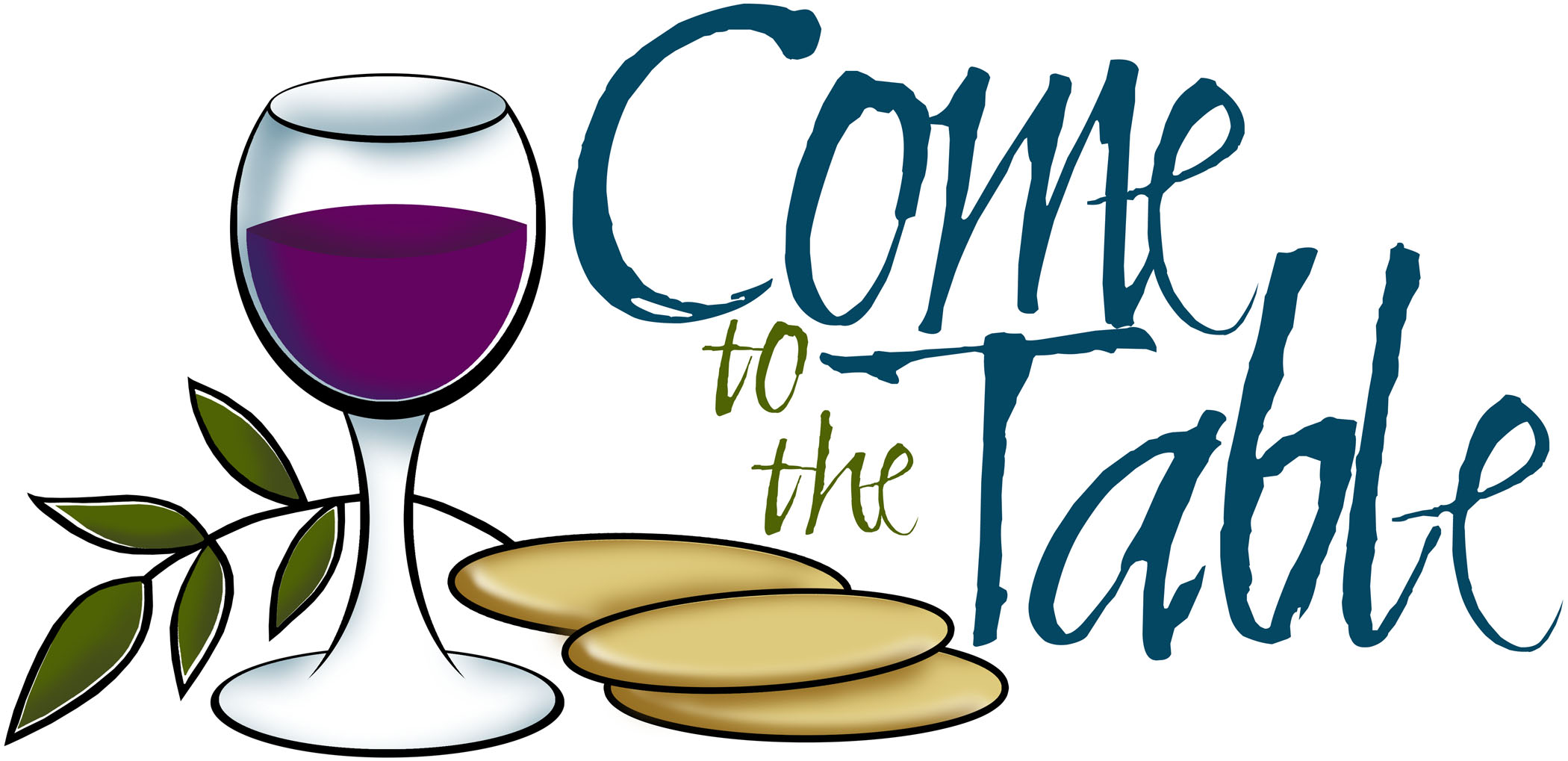 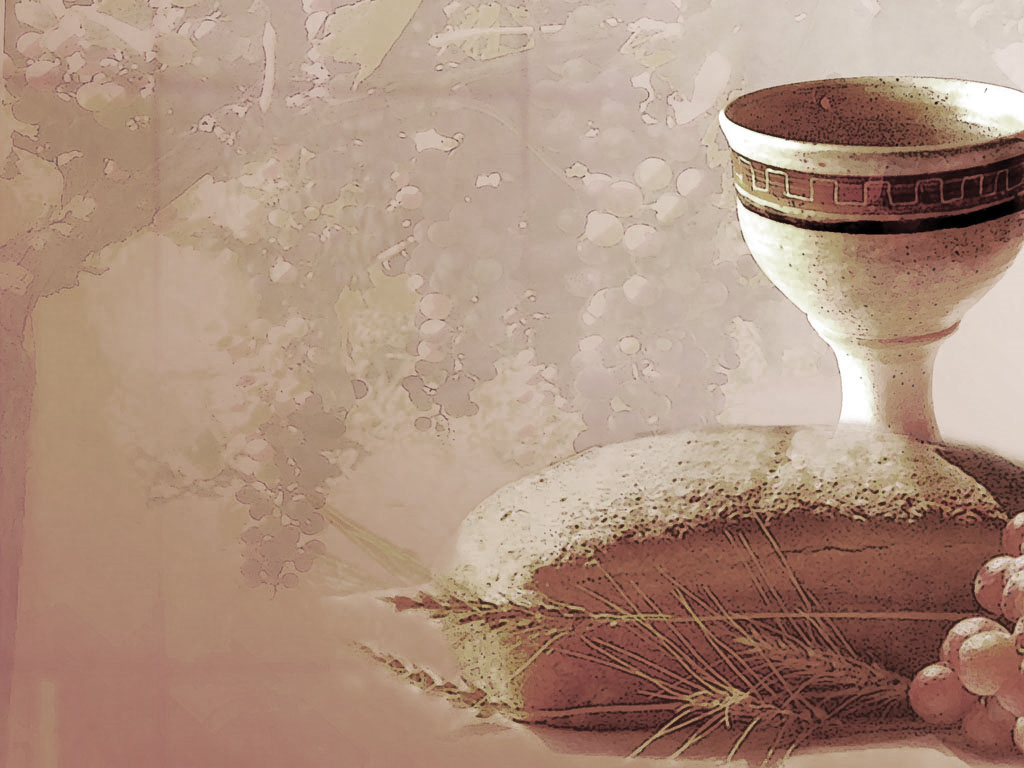 SHARING THE BREAD:	
Jesus said, “I am the bread of life. Whoever comes to me will never be hungry...” (Jn. 6:35a) 
Let us eat this bread in remembrance of Christ and may the spirit that is in him be in us also.

DRINKING THE CUP:
Jesus said, “I am the vine, you are the branches, apart from him, we can do nothing.” 
Drink this cup in remembrance of Christ and may the spirit in which he died be our Spirit.
COMMUNION BLESSING:
L:    What is our prayer this day? 
Pour out your Holy Spirit on us, so that this everyday meal may become an eternal feast, so that our eating and drinking today may unite us with Christ, whose body and blood are given for us; so that we may know you live in us, and we live in you;  . . .
so that we may live in your world, knowing that it is indeed your world; in Jesus’ name, we pray.  Amen.
DEPARTING IN GOD’S NAME
 
* HYMN:  No. 422 	 God, Whose Giving Knows No Ending  
God, whose giving knows no ending,
From Your rich and endless store,
Nature's wonder, Jesus' wisdom,
Costly cross, grave's shattered door:
Gifted by You, we turn to You,
Offering up ourselves in praise;
Thankful song shall rise forever,
Gracious donor of our days.        . . .
Skills and time are ours for pressing
Toward the goals of Christ, your Son:
All at peace in health and freedom,
Races joined, the church made one.
Now direct our daily labor,
Lest we strive for self alone;
Born with talents, make us servants
Fit to answer at Your throne. 
. . .
Treasure too You have entrusted,
Gain through powers Your grace conferred;
Ours to use for home and kindred,
And to spread the gospel Word.
Open wide our hands, in sharing,
As we heed Christ's ageless call,
Healing, teaching, and reclaiming,
Serving You by loving all.
* CHARGE TO THE PEOPLE & BENEDICTION

* CONGREGATIONAL BENEDICTION: “May the Lord, Mighty God”   
(sung to the tune of  Edelweiss”)  No. 596

May the Lord, mighty God,  
bless and keep you forever.
Grant you peace, perfect peace, 
courage in every endeavor.
Lift up your eyes and see God’s face, 
full of grace forever;
May the Lord, mighty God, 
bless and keep you forever.
POSTLUDE
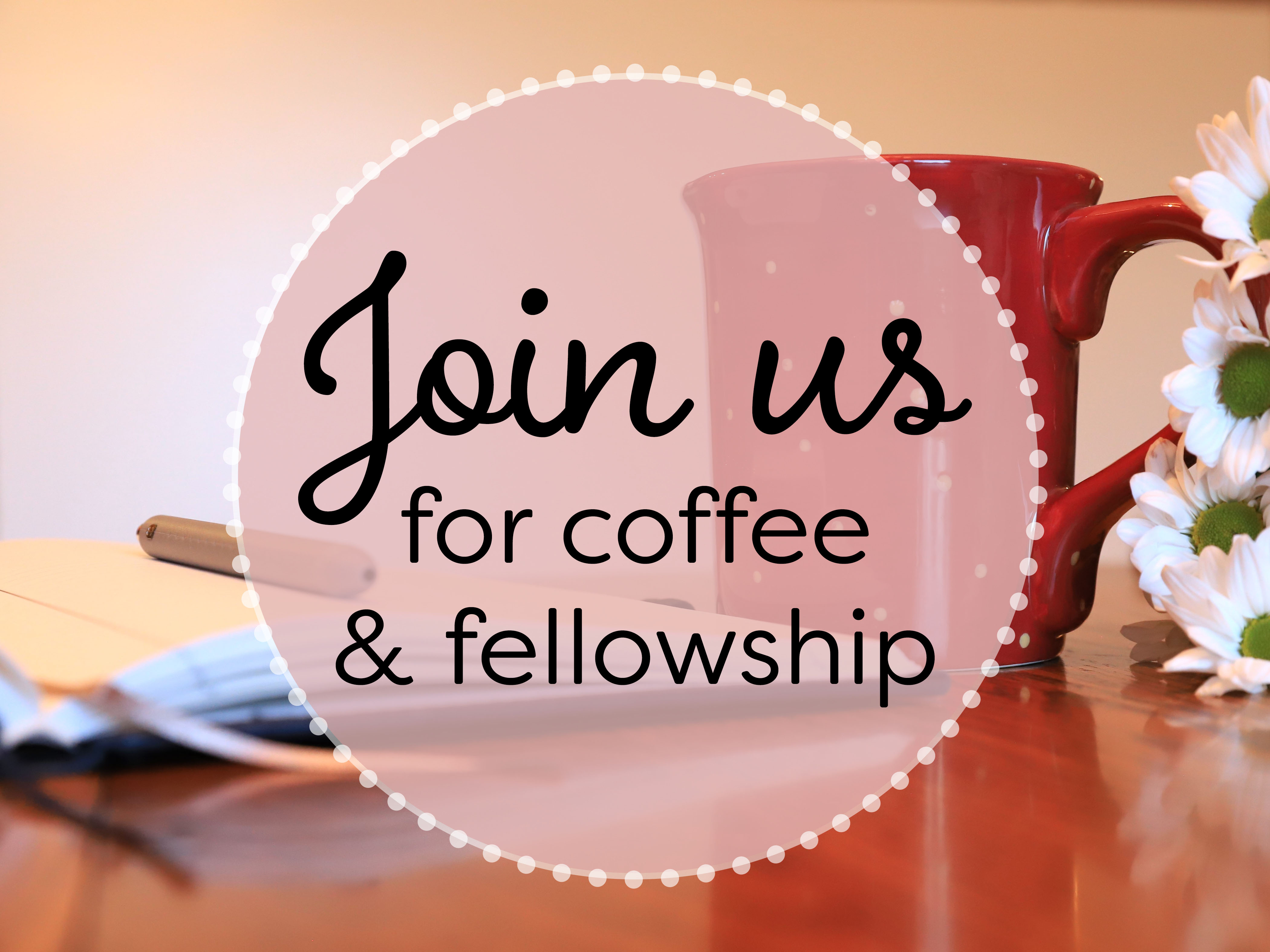 Our worship has ended—our Christian Witness begins!